Winkel formules
Wat onderscheid jou van de concurrentie
De kunst van de juiste winkelroute
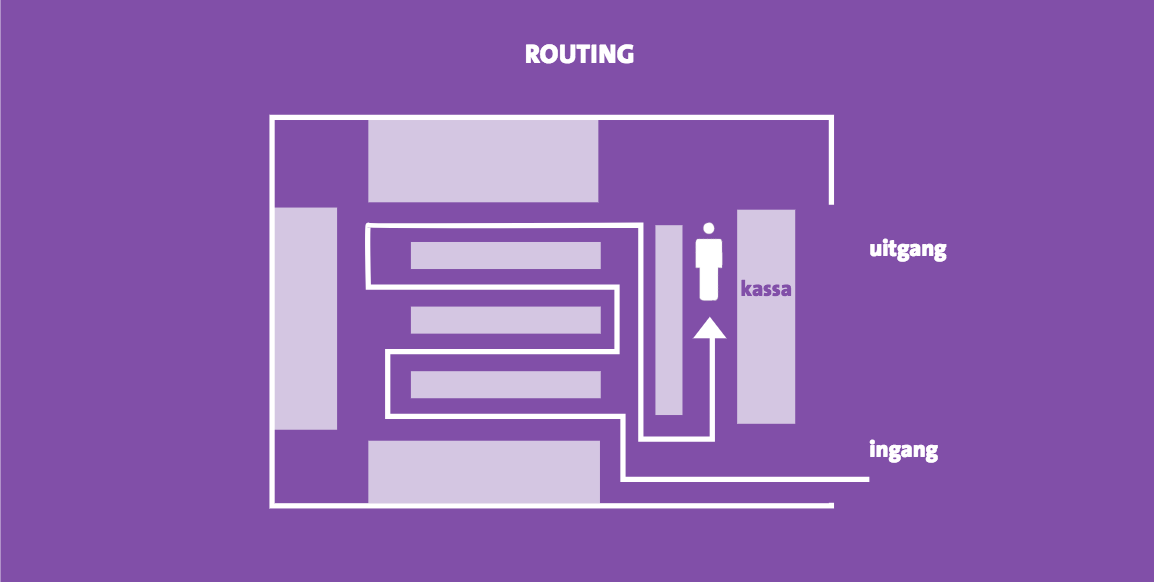 Wat zijn de sterke en zwakke plekken in de looproute bij jouw stage bedrijf?
Sterke plekken
Een afrekenpunt of een toonbank
Een kopstelling
Een stelling of rek aan de rechterkant van de looproute
De stelling of presentatiemeubel waar je recht op afloopt
De plek waar de klant even moet wachten 
De schappen op ooghoogte
Zwakke plekken
De eerste paar meter wandstelling na binnenkomst
De binnenste looppaden
De linkerkant van looppaden
De achterwand van de winkel
De hogere en lagere schappen in een stelling of meubel
Schap hoogten
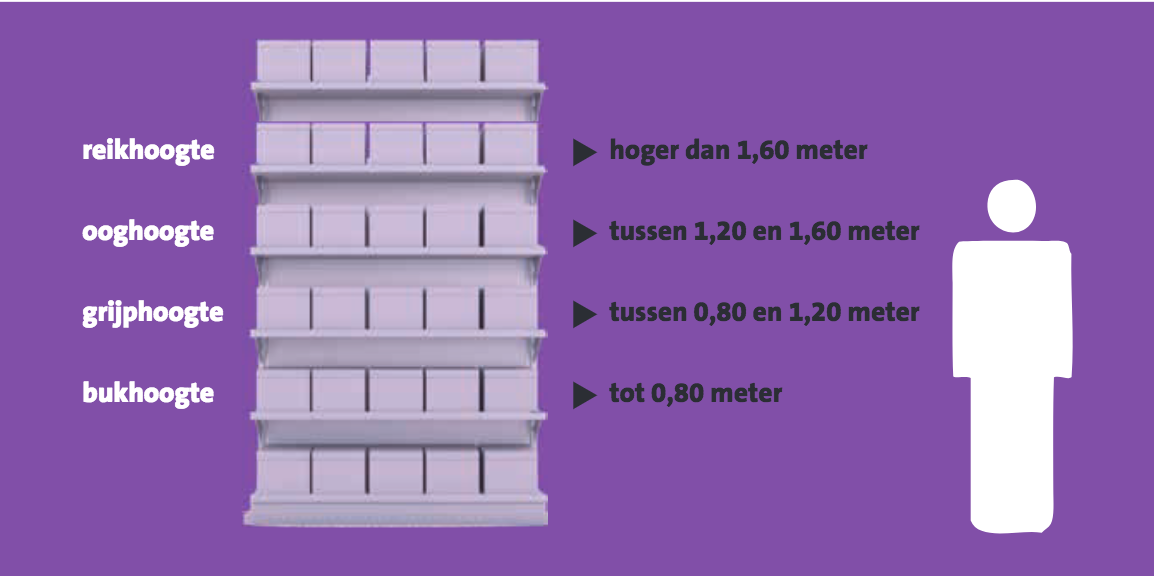 Verlichting
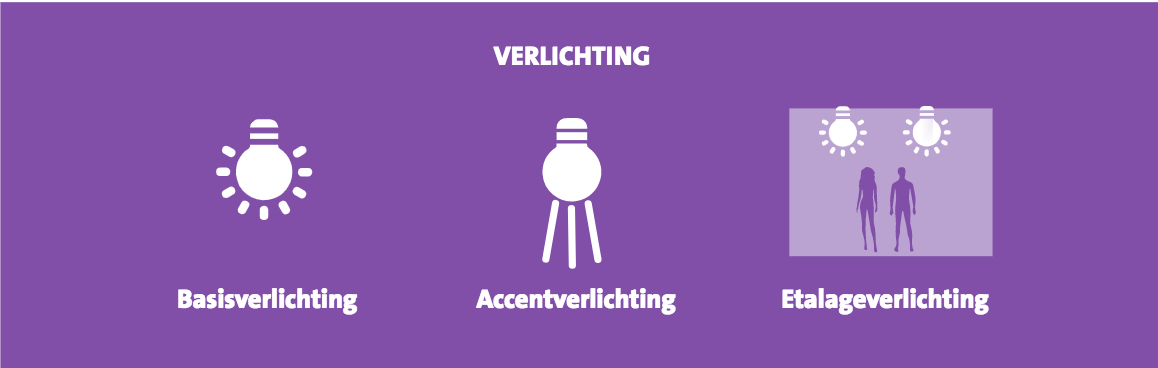 Interieur aansluiting exterieur
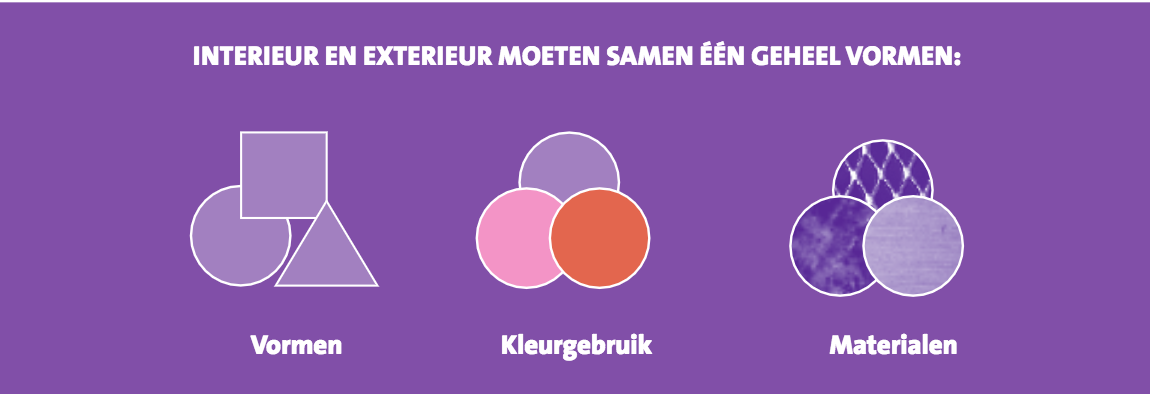 Huisstijl
Logo
Aankleding
Gevel gebouw
Inrichting winkel
Boodschappentassen
Visitekaartjes
Bestelauto’s
Bedrijfskleding enz.
Verpakkingsmateriaal
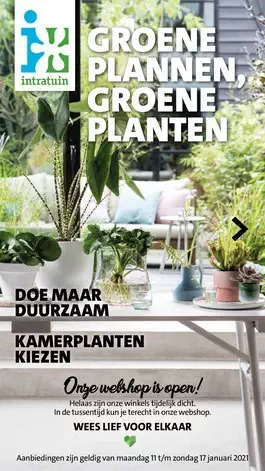 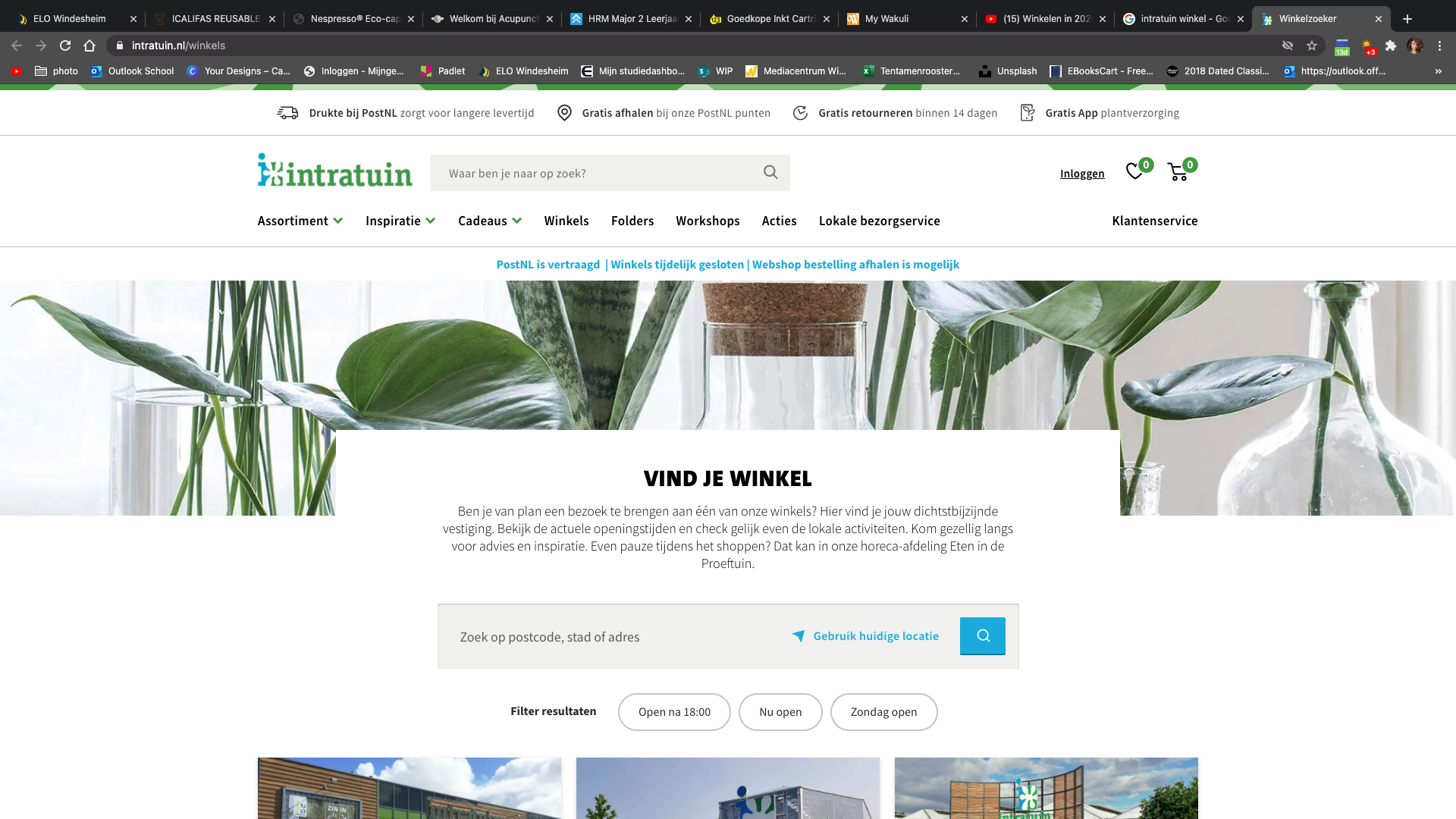 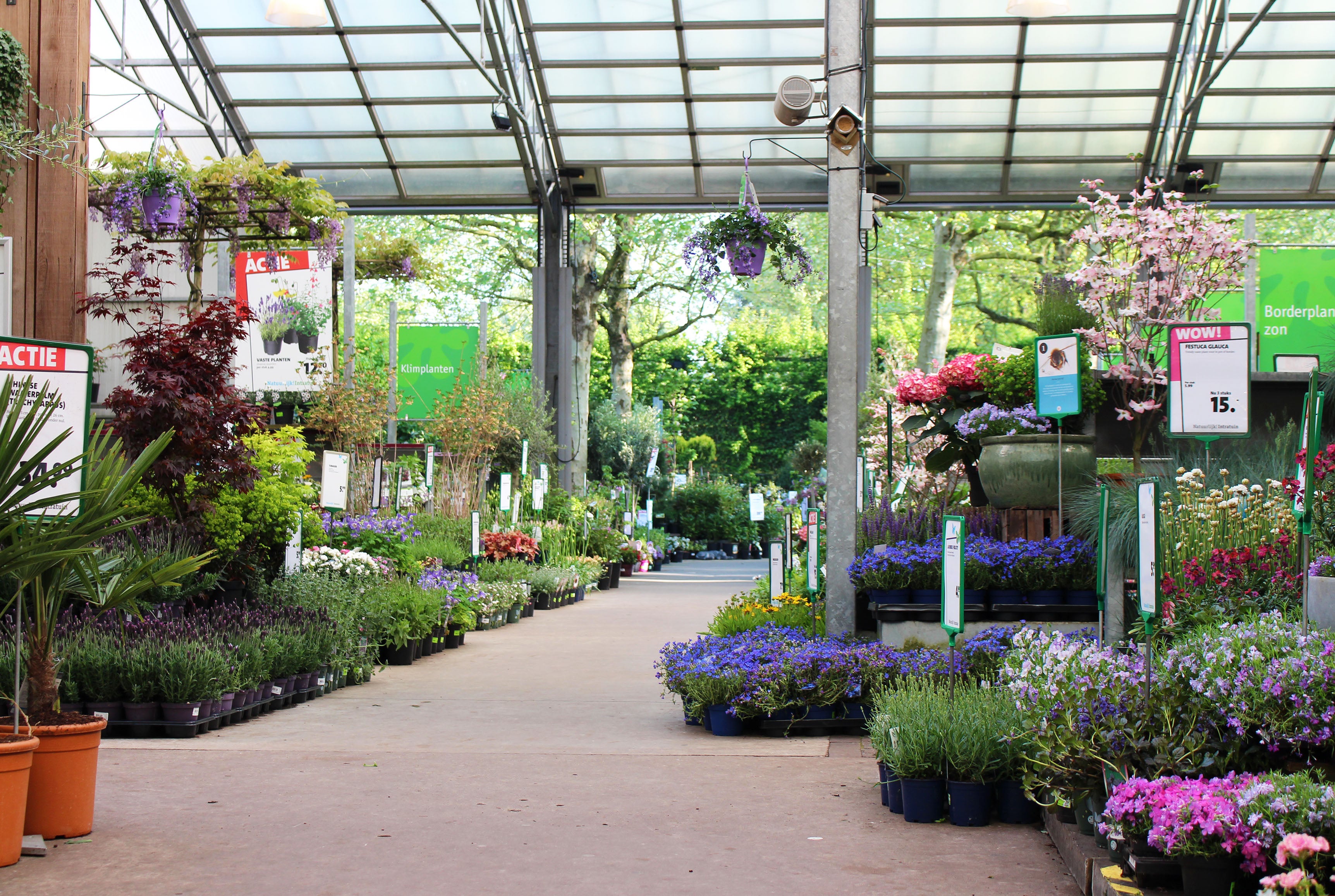 Logo
Zoek op internet het logo van Mc Donalds. Hoeveel kun je er vinden?
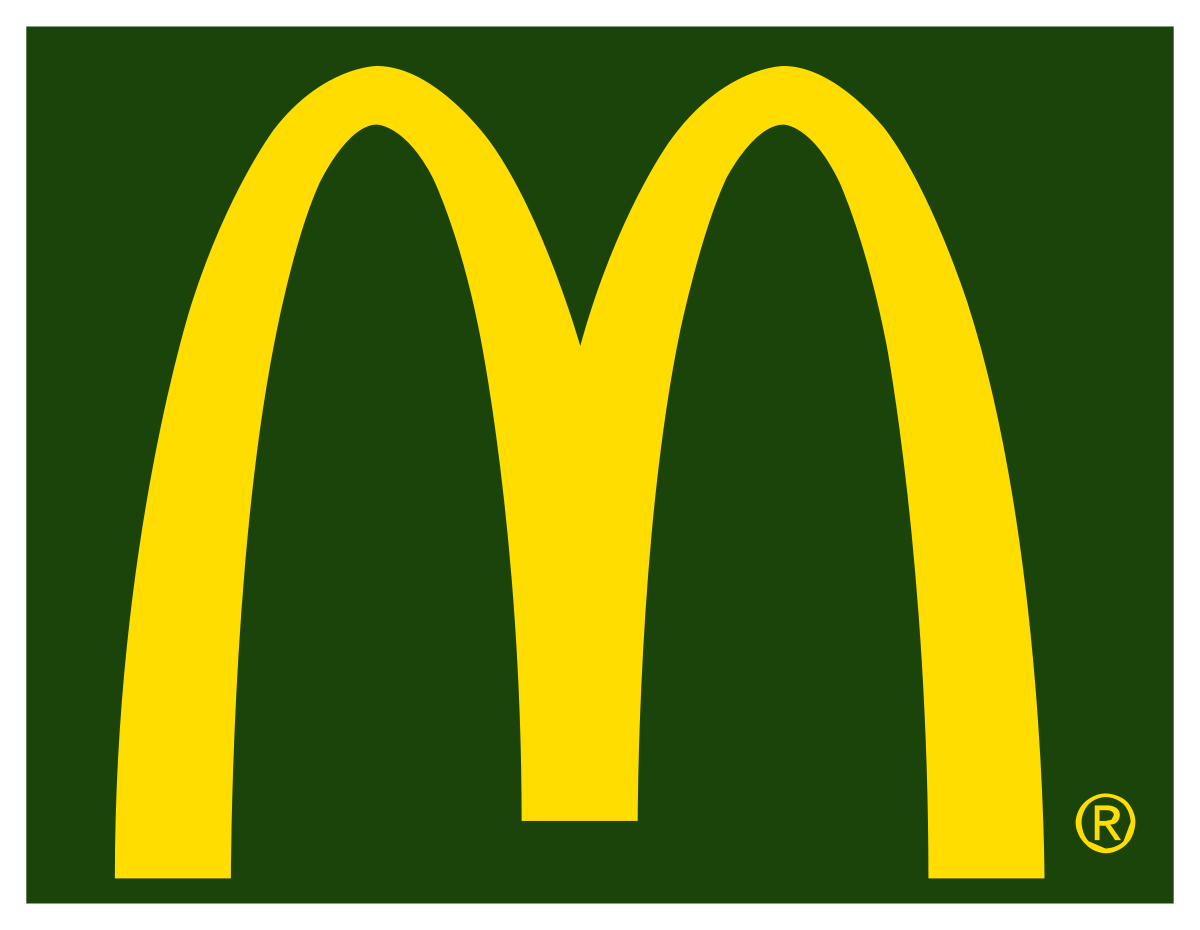 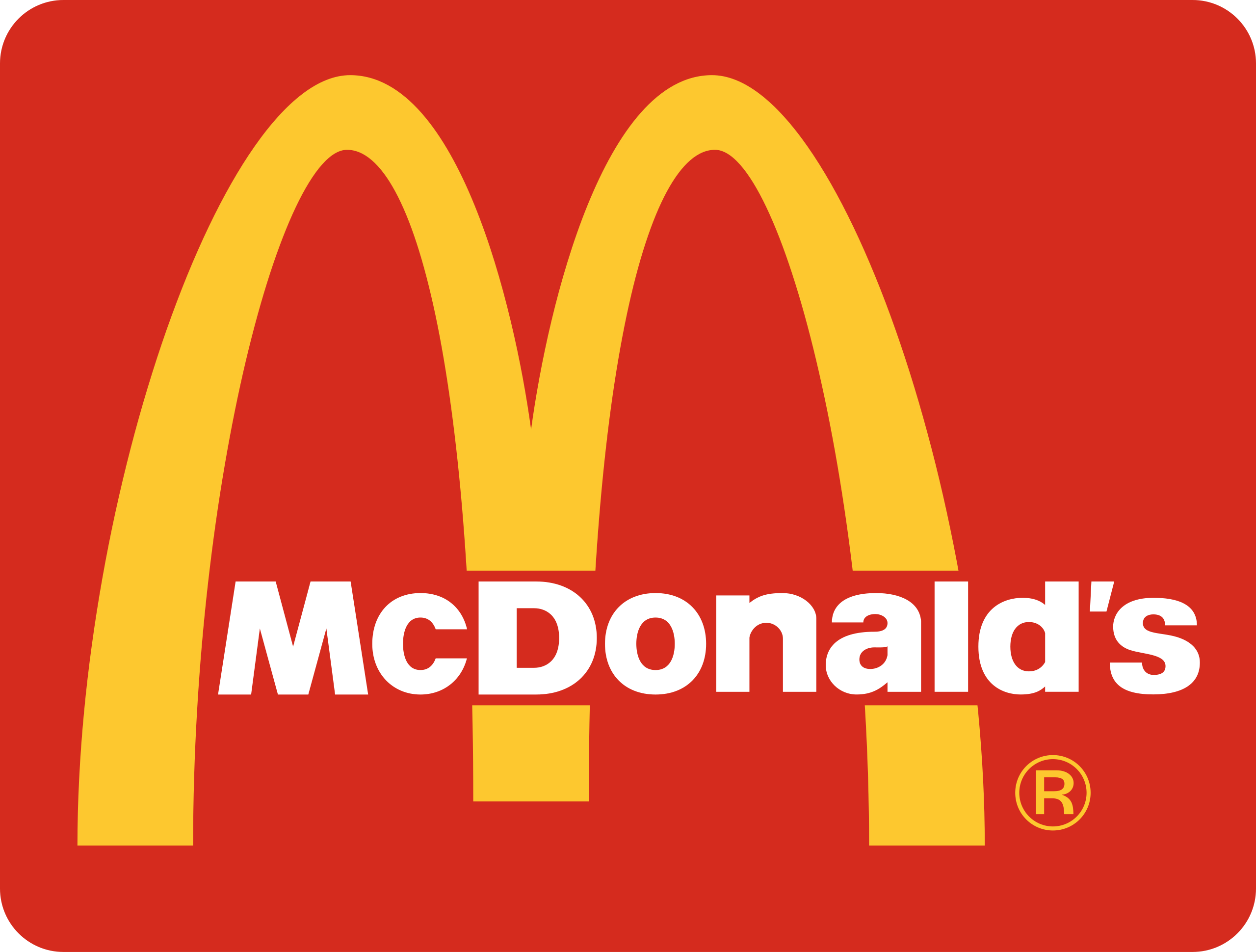 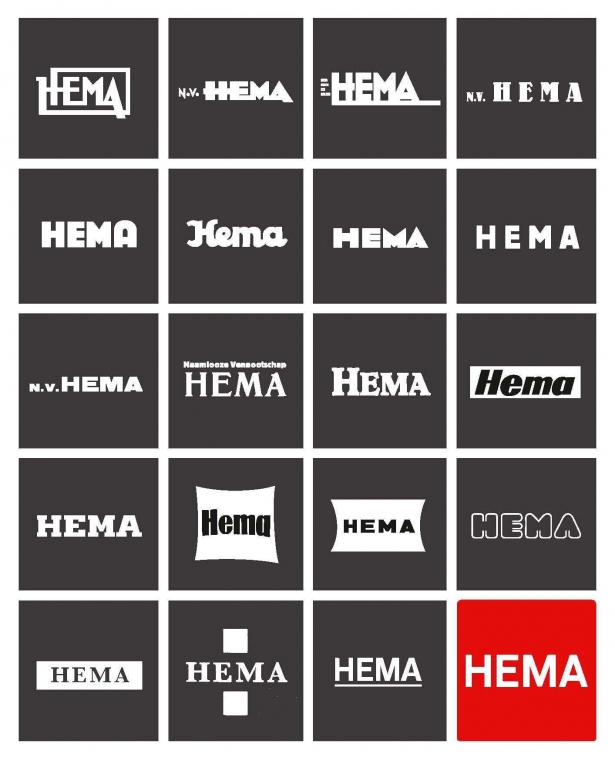 Logo’s zijn altijd in ontwikkeling !
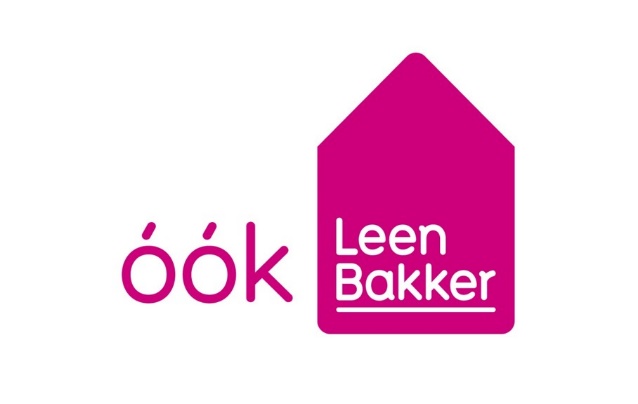 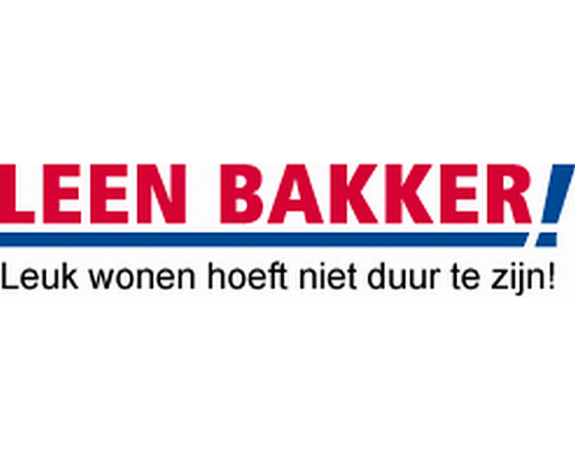 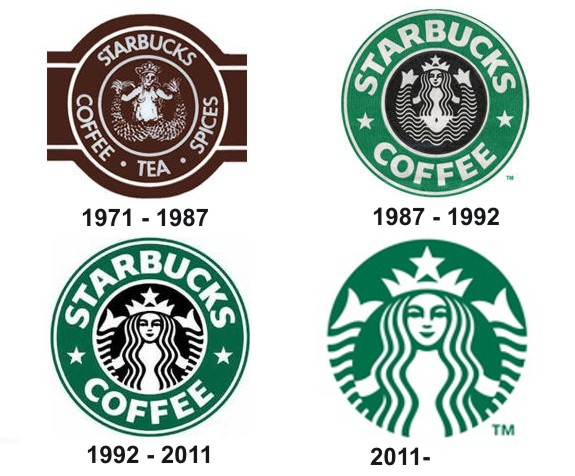 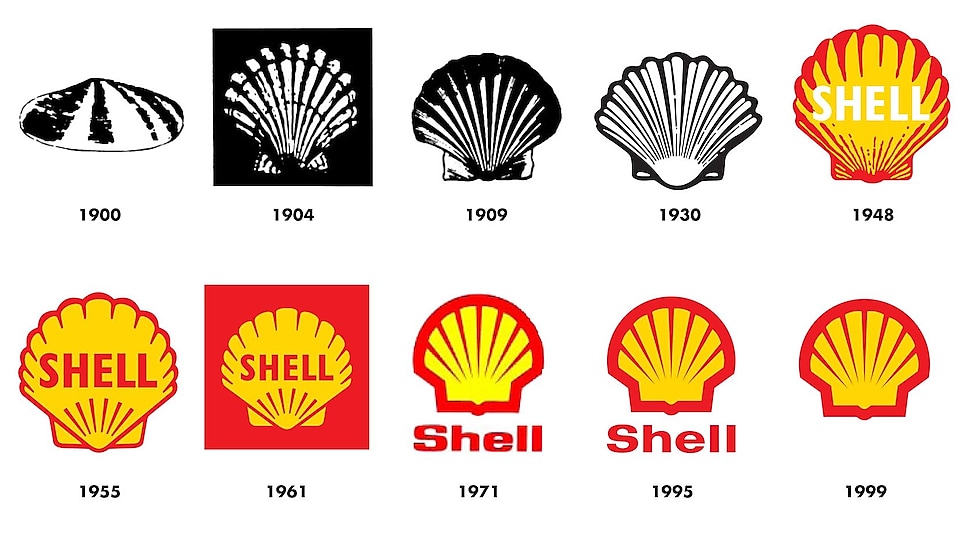 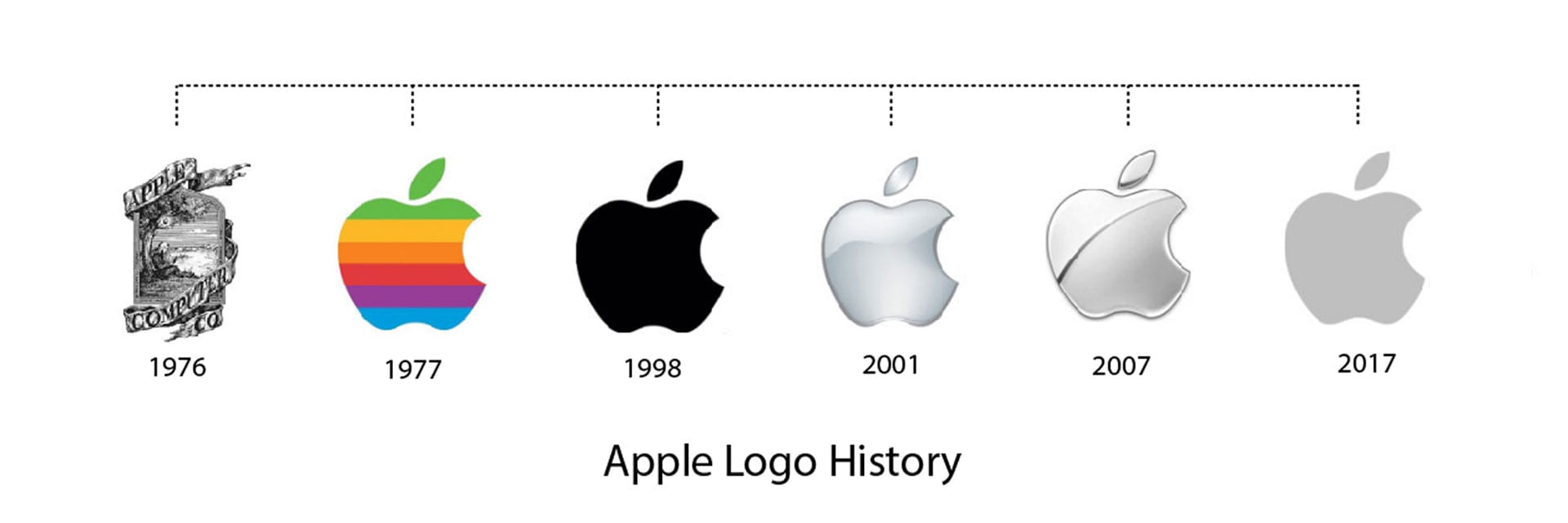 Waarom worden logo’s aangepast?
Bedenk eens 3 redenen?
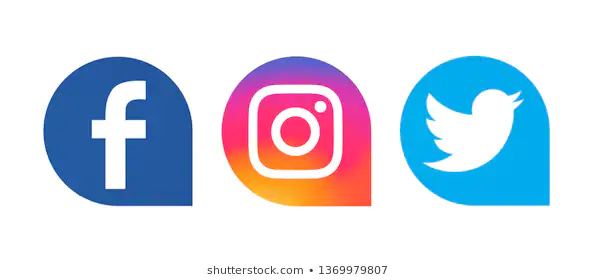 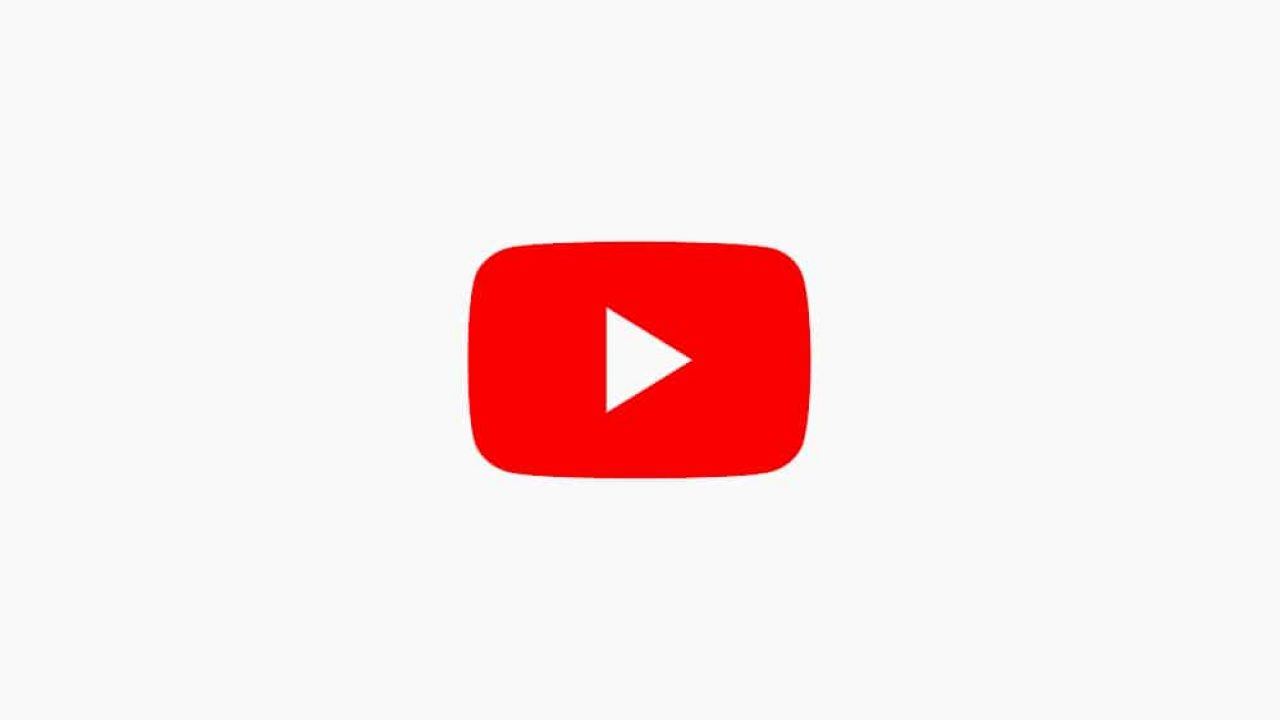 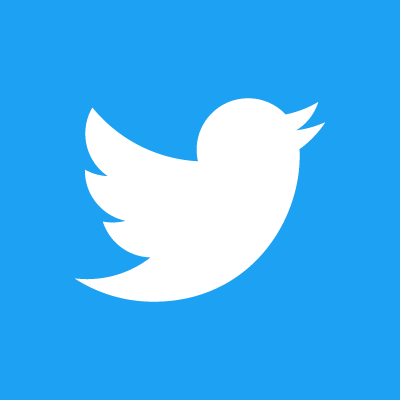 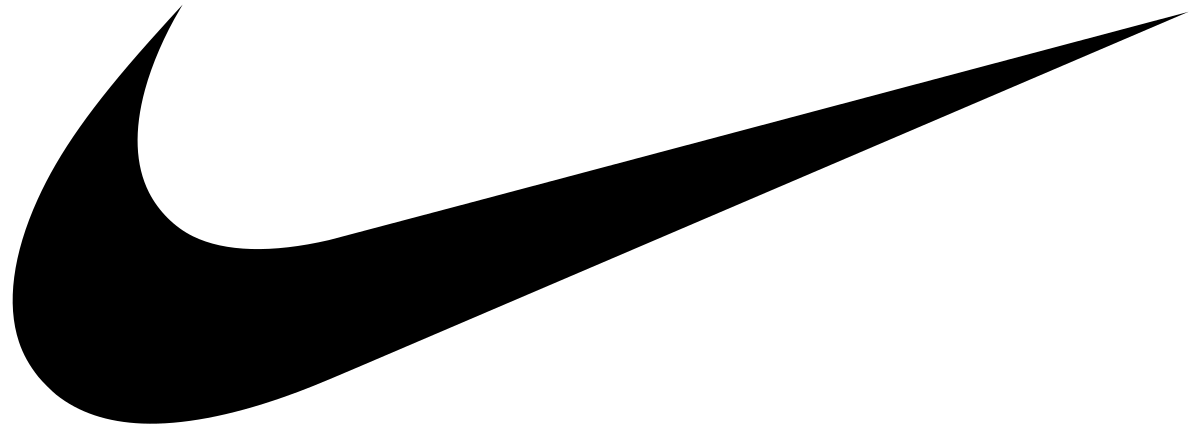 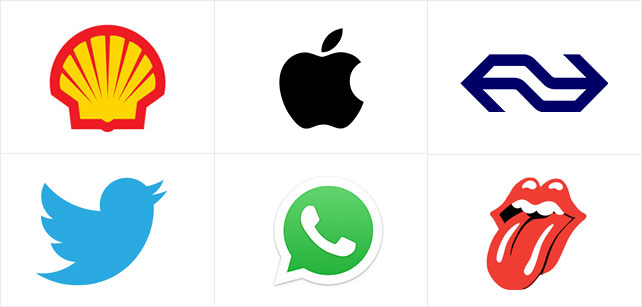 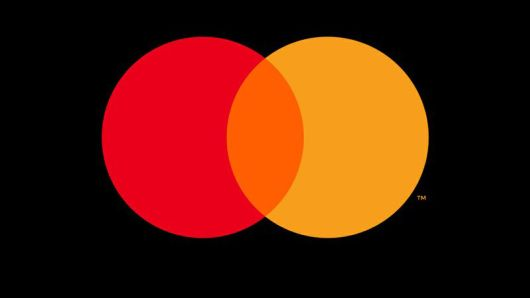 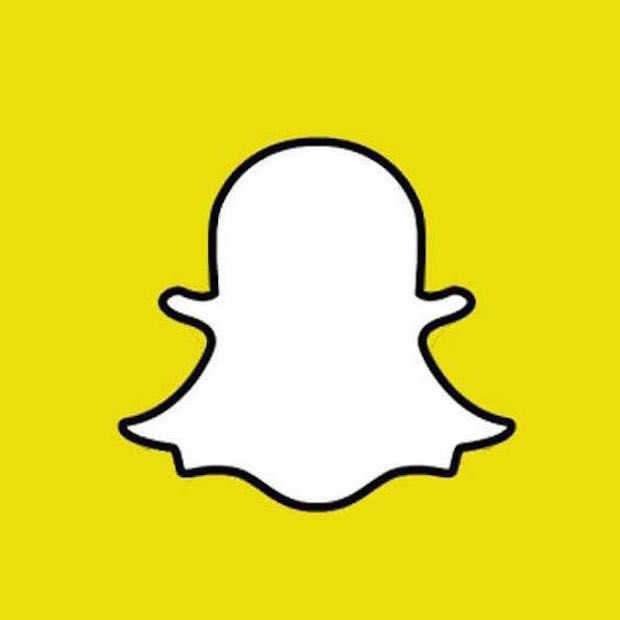 Kleur gebruik in logo’s en huisstijl
https://www.pixelnoir.be/grafische-vormgeving/huisstijl/belang-van-kleuren-in-je-huisstijl/
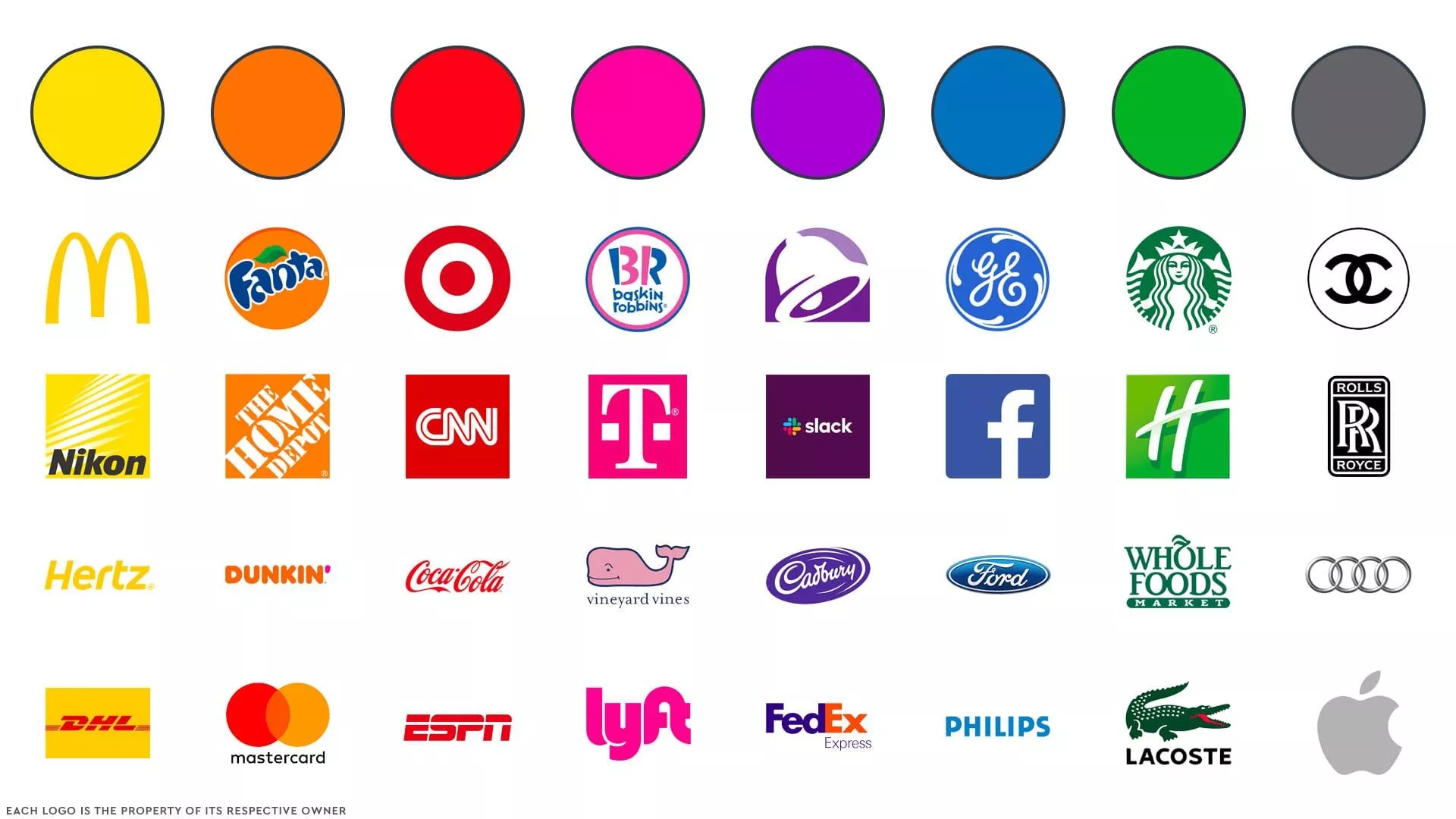 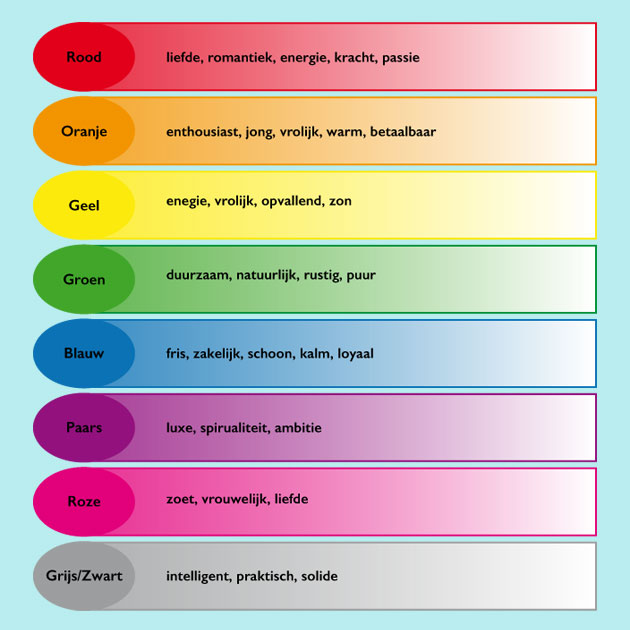 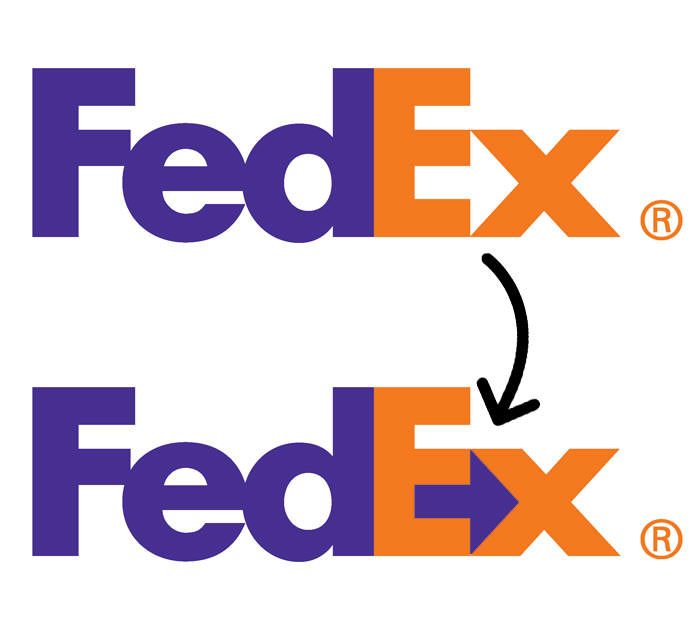 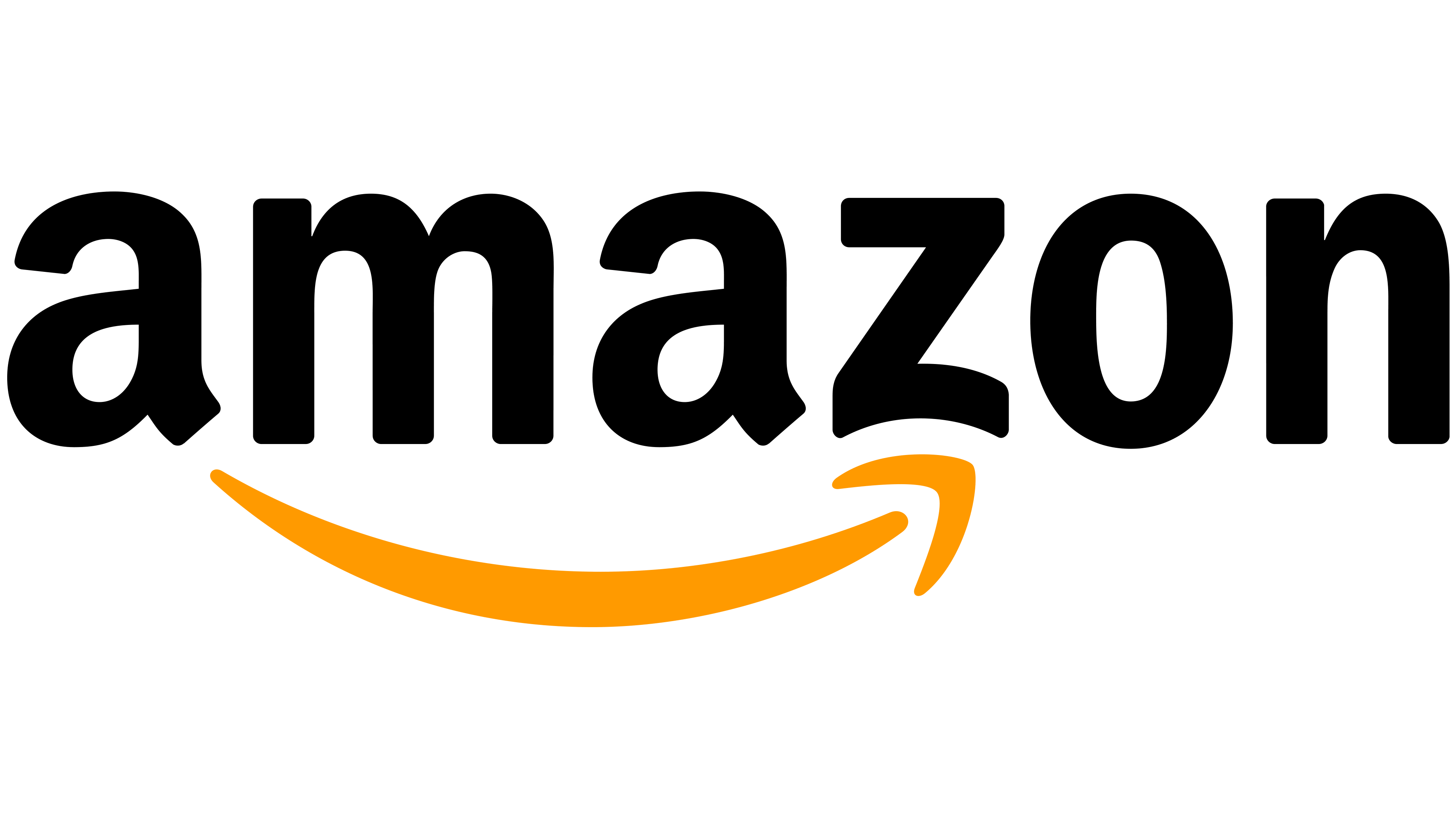 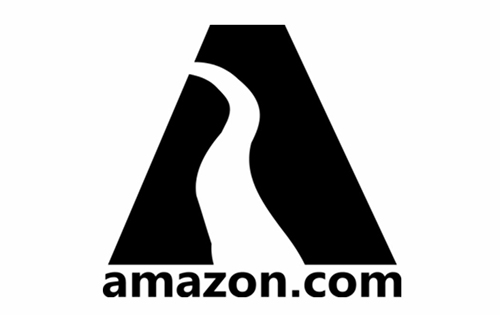 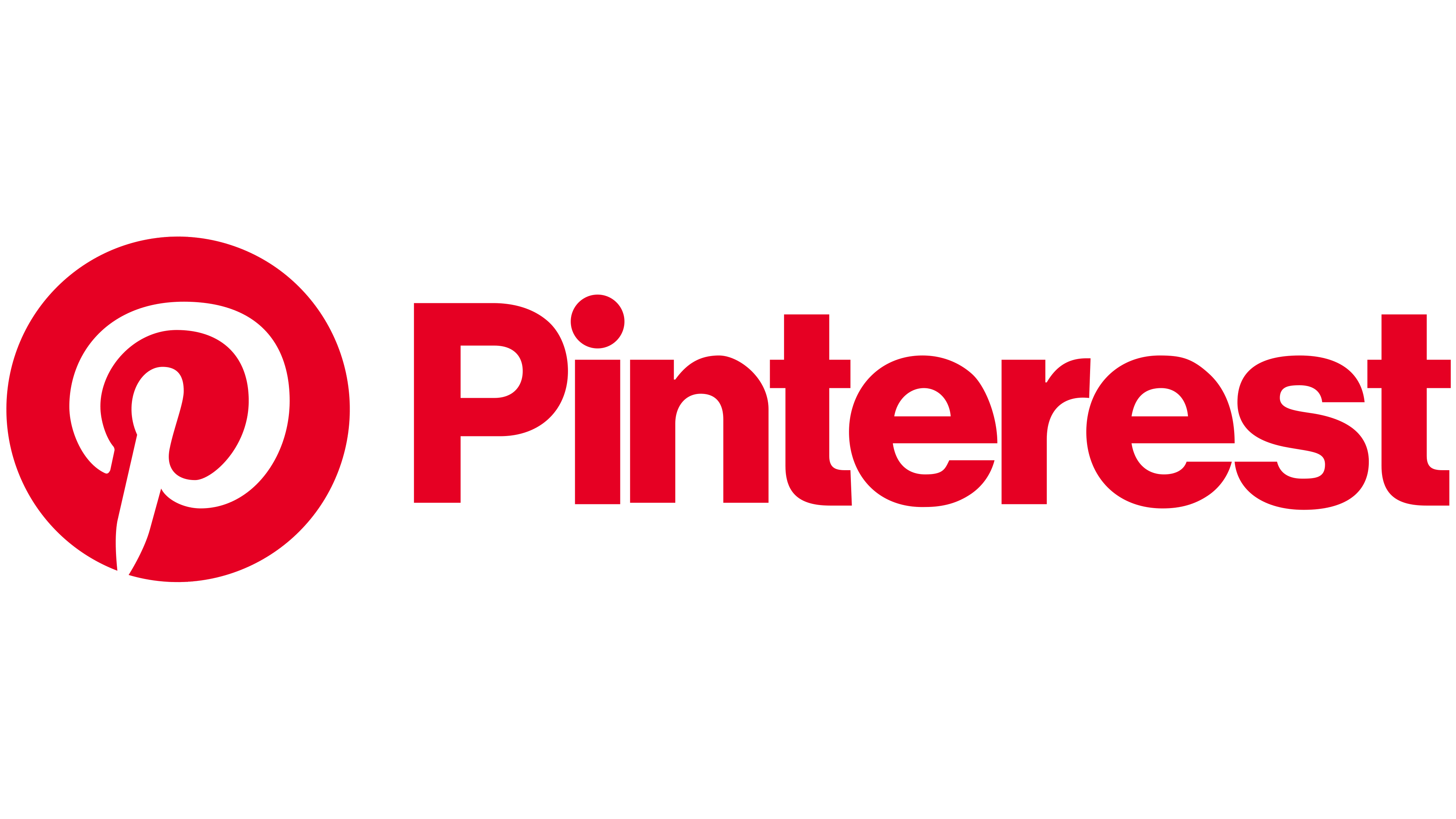 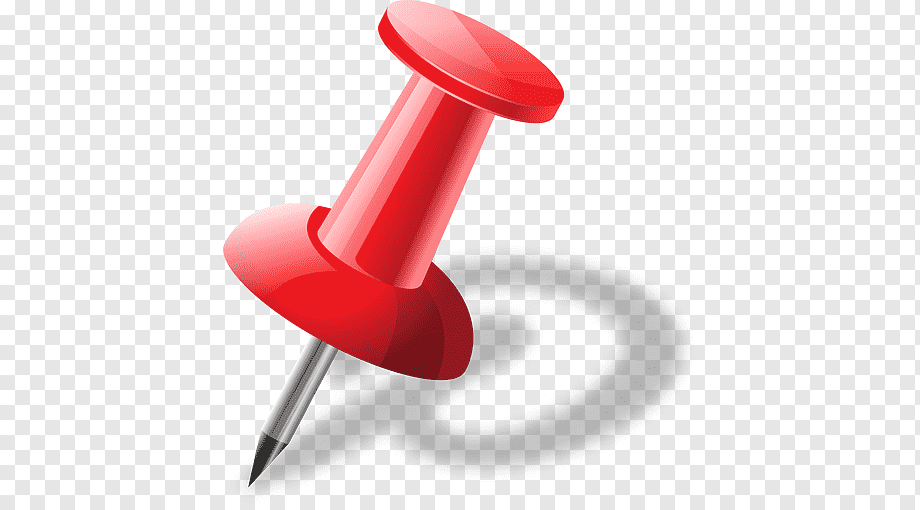 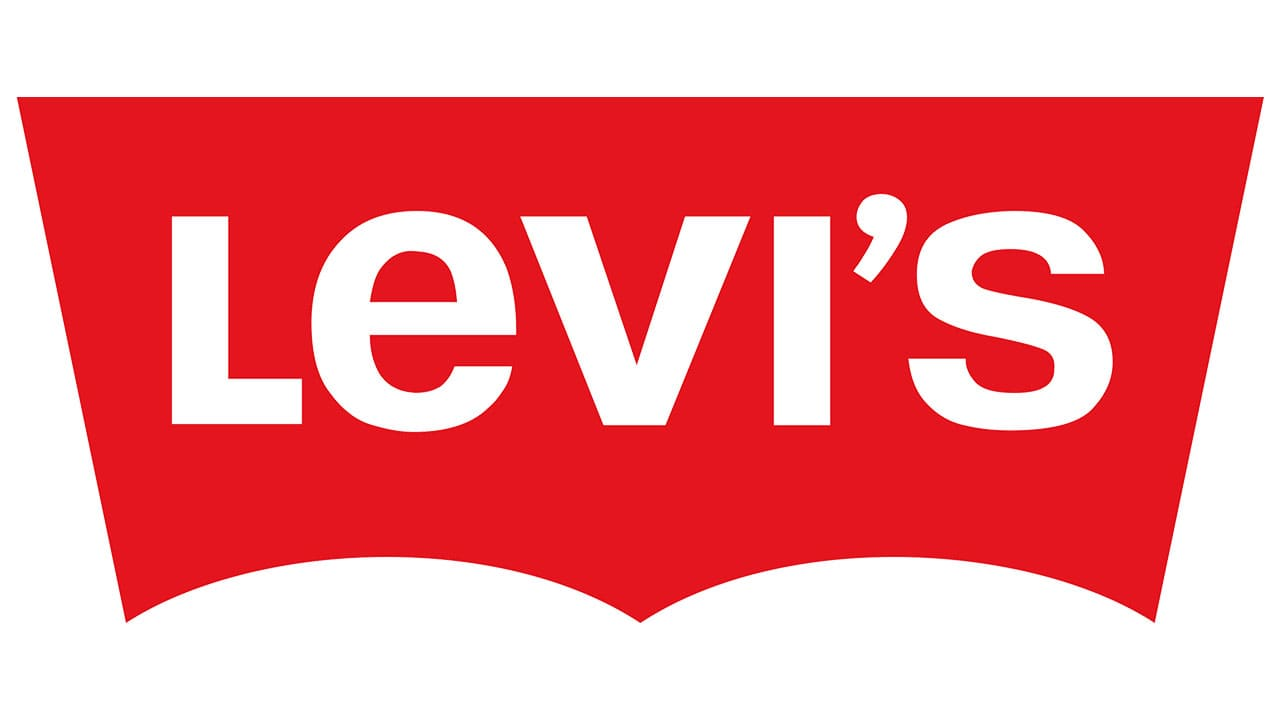 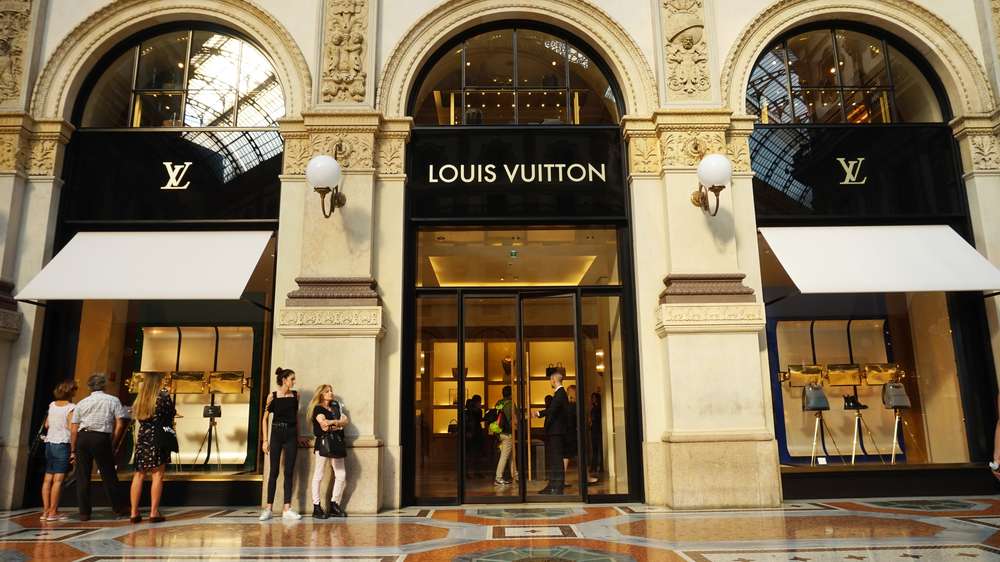 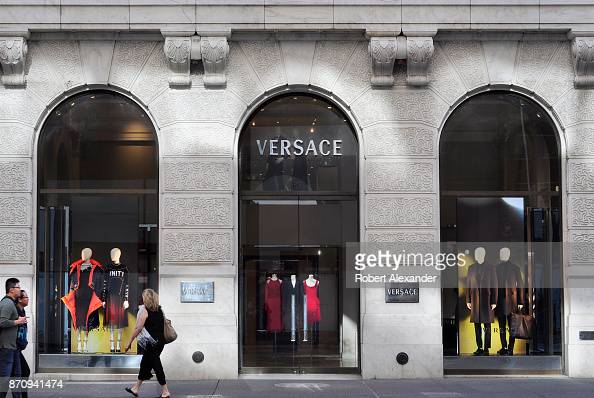 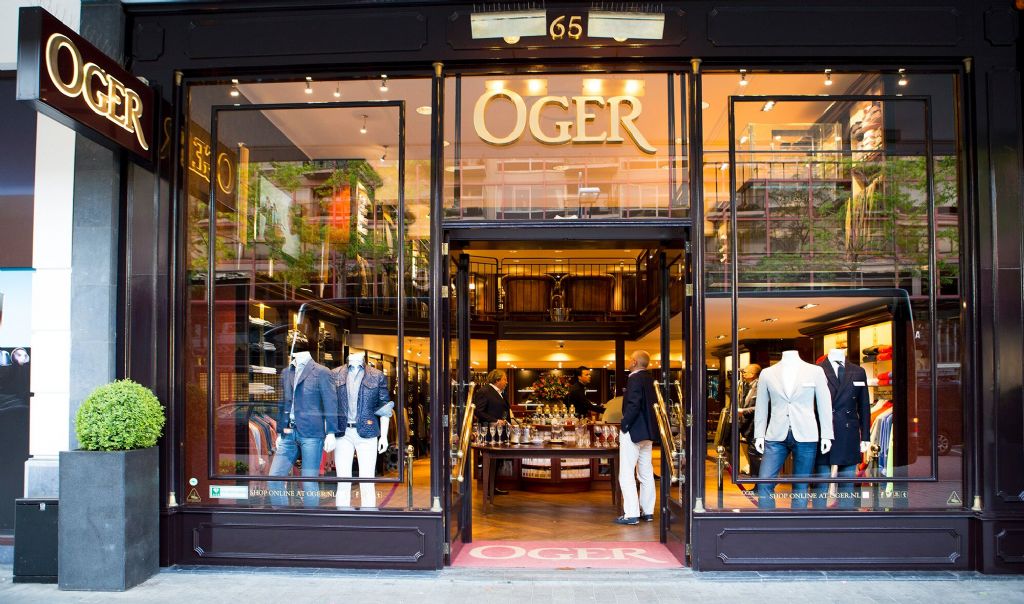 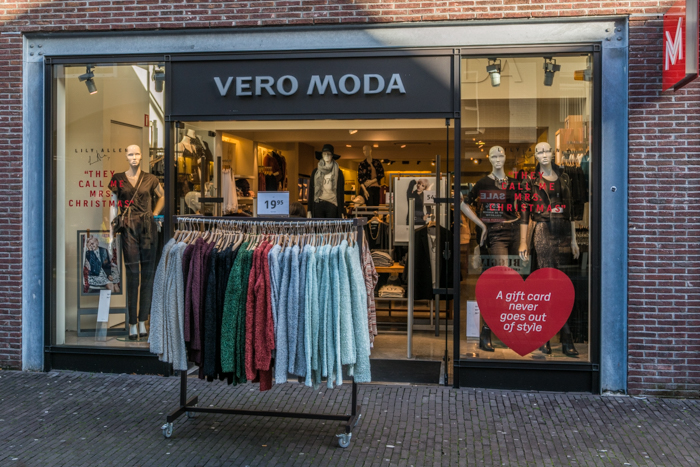 Winkelformule
Geef 10 voorbeelden waardoor 2 winkelformules zich van elkaar onderscheiden